السلام عليكم ورحمة اللهاهلا سهلا
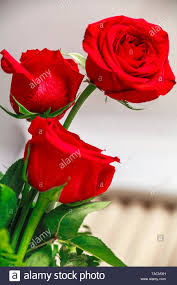 ألتعريف
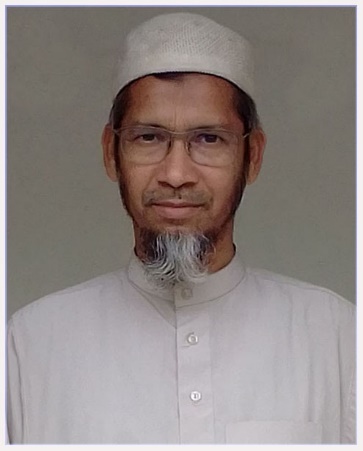 ألصف ا العالم   
ألمادة:  أللغة العربية الأتصالية
           ألوحدة:  الثانية
الدرس : الأول
ألوقت:  40
محمد مجيب الرحمن
ألأستاذ المساعد
ألمدرسة المجددية الأسلامية (ألعالم)
كالياكوير- غازي فور-
رقم الجوال:01720513321
                
mozibur659@gmail.com ألبريد الالكتروني
اعلان الدرس :
 

  ألأمثال والحكم العربية1
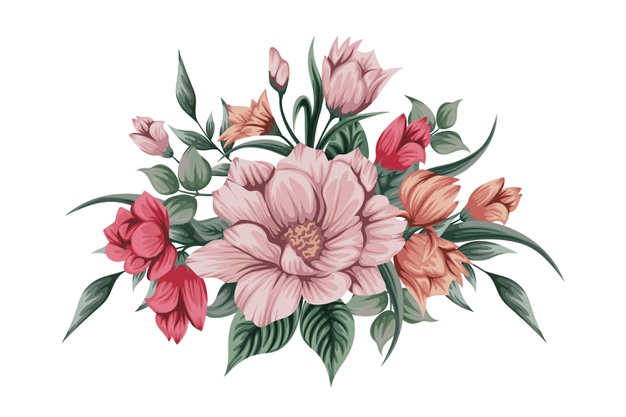 نتائج الدرس:

 *  يستطيع الطلات في نهاية هذا الدرس----

 1-ان يقروا النص بالنطق الصحيح-                             
 2-ان يقولوا معاني  الكلمات الجديدة مع تكوين الجملة المفيدة-
 3-أن يستطيعوا تصحيح العبارات واملاء الفرغات-            
4 أن يقدروا علي تحقيق الكلمات الصعبة من الدرس-
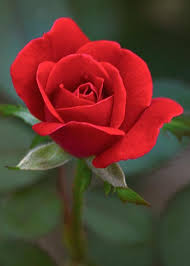 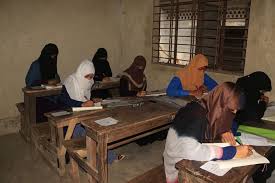 ألقراءة النموذجية
انك لاتجني من الشوك العنب :

توضيع المثل :

 لو زرع امروء كرم العنب لجني منه عنبا – ولكن الشوك لا يخرج الا شوكا موءذيا لا عنبا حلوا – وكذلك يرتد الشيئ الي أصله وينزع اليه – فلا ينتظر من العدو غير الشر –ومهما أخفي حقده وستر حسده وداري عداوته فسوف تغلبه العداوة  ويدفعه الأذي –
والظلم لا يرجي أن يثمر له ظلمه محبة في القلوب بل لا يثمر ظلمه الا الحقد عليه -
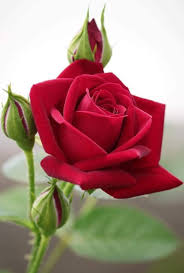 ألقراءة  
الجهرية
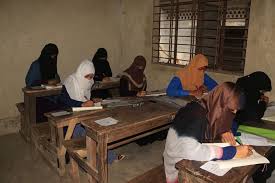 ألعمل الانفرادي
ألوقت
خمس دقائق
أكتب معاني المفردات الأتية باللغة العربية ثم كونها 
جملة مفيدة من عندك:

موذي – يرتد – ألأذى –
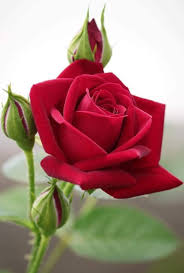 تعالوا نتعلم الأن معاني الكلمات الجديدة مع تكوين الجمل في الدرس-

موذى :

ألمعني :مولم  
الشوك لا يخرج الا شوكا موذيا –

يرتد : 
ألمعني : يرجع – 
  يرتد الشئي ألي أصله –

ألأذى : 
ألمعني :ألعناء –
 يسئلونك عن المحيض قل هو أذى -
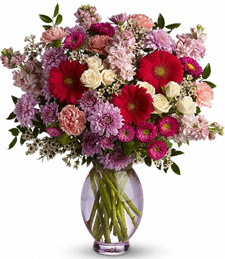 املاء الفراغات في الجملة بكلمة مناسبة من عندك :


 لو زرع امروء ----ألعنب –            ألجواب :كرم –

 وكذلك ----الشيئ الي أصله –            ألجواب :يرتد –

 فسوف تغلبه العداوة و ----- ألأذي –           ألجواب : يدفعه
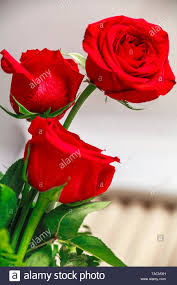 كتابة الصحيح أو الخطاء مع تصحيح الخطاء في الجمل التالية من النص:


   لو زرع امروء كرم العنب لجني منه شوكا –
ألجواب : خطاء – والصحيح :لو زرع امروء كرم العنب لجني منه عنبا –

وكذلك يرتد الشيئ الي أصله – 
ألجواب :ألصحيح –
 
فلا ينتظر من العدو غير الشر –
ألجواب : ألصحيح -
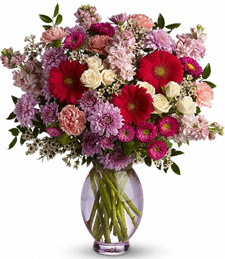 ألعمل الاجتماعي:

 حقق كلمتين الأتيتين:    ينزع -  يثمر -
 ينزع :
ألصيغة : ألمفرد ألمذكر  للغائب –ألبحث :ألمضارع ألمثبت المعروف – ألباب :  ضرب-  ألمصدر  ألنزع – ألمادة  ن ز ع–ألجنس:   ألصحيح– ألمعني 
 يميل –
يثمر :
   ألصيغة : ألمفرد ألمذكر  للغائب –ألبحث :ألمضارع ألمثبت المعروف – ألباب :  ألأفعال-  ألمصدر   ألاثمار– ألمادة   ثمر –ألجنس : ألصحيح– ألمعني :  ينشئ
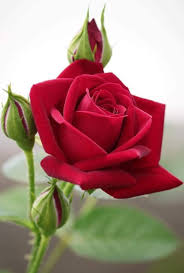 ألواجب المنزلي:

اكتب عشرة جملة مفيدة باللغة العربية من عندك 
علي  ألأمثال والحكم العربية
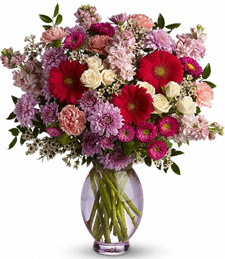 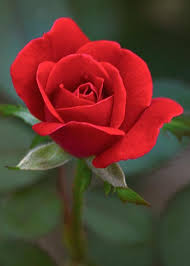 مع السلامة أيها الطلبة-

الي اللقاء

ألسلام عليكم ورحةالله
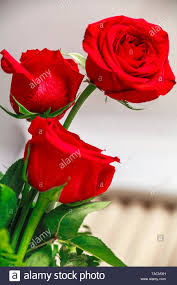